UUR
Flux Architecture and Resource Pools
Broker 3
NVMe
NVMe
Broker 4
Broker 1
NVMe
NVMe
Broker 0
Broker 5
NVMe
NVMe
Broker 2
Broker 6
NVMe
NVMe
Type
UUID (Unique ID for this resource)
Basename
Name
ID (OPTIONAL numeric ID to be appended to basename to get name)
Properties (static properties associated with this instance)
Size (Total number of resources in this pool)
Units (OPTIONAL units associated with the size value)
The concept to describe each identifiable resource is called resource pool. A resource pool is a group of one or more indistinguishable resources of a same kind. 
When a resource needs to described at coarse granularity, it can be pooled together with other resources of the same type. Conversely, when finer granularity is required, it can be promoted to its own individual pool.
https://flux-framework.readthedocs.io/projects/flux-rfc/en/latest/spec_4.html
UUR
1
NVMeoF/Sunfish Architecture
NVMe0
n1,n2,n3
NVMe1(n1)
NVMe2(n2,n3)
NVMeoF
Agent
Flux  Broker 0
Sunfish Services
NVMe0
n1,n2,n3,n4
NVMe1(n2,n3)
NVMe2(n1,n4)
Resource Inventory
RF tree management
NVMe0
n1,n2,n3,n4
Resource Configuration
NVMe1(n1,n3)
NVMe2(n2,n3)
Data Store
Fabric Configuration
Flux Broker 0
Authentication
NVMe1
n1
NVMe1(n1)
NVMe2(n1)
Access Control
Events & Logs
NVMe0
n1,n2,n3,n4
NVMe1(n1,n2)
NVMe2(n3,n4)
UUR
Flux Architecture and Resource Pools
Sunfish Services
Hardware Layer
Resource Inventory
Redfish Layer
RF tree management
Resource Configuration
Slingshot FM
Slingshot
Agent
Fabric Configuration
Data Store
Authentication
Access Control
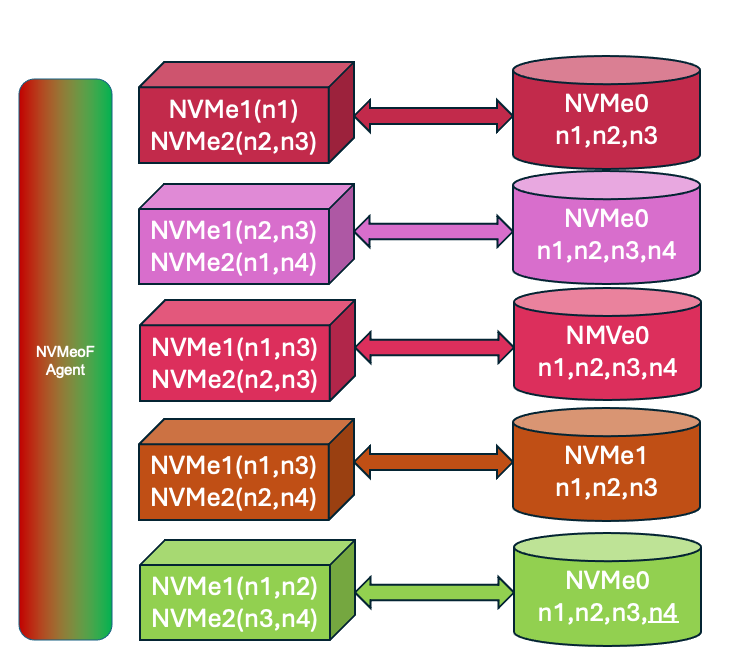 Events & Logs
Broker 1
(Compute)
Events, Data, Transactions between Flux and Sunfish
Broker 2
Broker 5
(Compute)
Flux 
Broker 0
Broker 3
(Compute)
Broker 4
(Compute)
NVMeoF Agent does a periodic discovery of NVMeoF namespaces and updates Sunfish
Flux Brokers use Prolog/Epilog for Resource aggregation, Resource Release, data ingress/egress.
UUR
Flux/Sunfish/NVMe-oF Timing Diagram
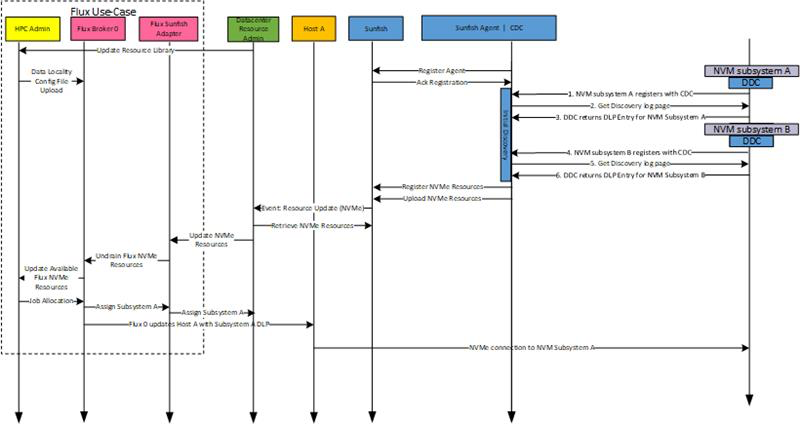 Flux Architecture and Resource Pools NVMeoF
Broker 1
(Compute)
On Board Resources from lstopo
Cabinet
Contains
Is a part of
Flux 
Broker 0
(Admin)
On Board Resources from lstopo
Broker
Flux Architecture and Resource Pools NVMeoF
Broker 1
(Compute)
On Board Resources from lstopo
Cabinet
Contains
Is a part of
Flux 
Broker 0
(Admin)
On Board Resources from lstopo
NVMeoF EndpointX
Flux Architecture and Resource Pools NVMeoF
Redfish
Sunfish Services
v1
Resource Inventory
RF tree management
Resource Configuration
Fabric Configuration
Chassis
Managers
Session
Service
Systems
Account
Service
Storage
Fabrics
Data Store
Authentication
Access Control
NVMeoF
ContainerX
ChassisX
Events & Logs
Sessions
NVMeoFX
NVMeoF
NIC card interface
In Chassis X
K8s Deployment
NVMe0
nX
Flux 
Broker 0
(Admin)
NVMe0
n1
On Board Resources from lstopo
Connections
Endpoints
EndpointGroups
https://redfish.dmtf.org/schemas/DSP2046_2022.2.html#aggregationservice-101
Agent
NVMeoF Central Discovery Agent
Sunfish that is geared only to NVMeoF endpoints
Any and all available endpoints of NVMeoF
Aggregated components of each NVMe drive and container endpoints
Namespaces 
IP addresses
How to access the drive namespaces-NqN (blake14)
Address of the port that you need to connect to
nvme connect -t rdma -n <endpoint dns name> -a <IPoIB address> -s 4420
Multi-tenant restrictions
Sunfish Agent Discovery and Handoff Walk-Through
Assumption is that all of the NVMeoF are up and running—Container start-up
Sunfish Agent acts as a Centralized Discovery Controller
It is querying the NVMeoF endpoints
It learns and fills logs:
How to access the drive namespaces-NqN (blake14)
Address of the port that you need to connect to
nvme connect -t rdma -n <DNS name> -a xxx.xxx.xxx.xxx -s 4420
Multi-tenant restrictions
Send events
Sunfish NVMeoF Agent
sudo nvme discover -t TRANSPORT -a DISCOVERY_CONTROLLER_ADDRESS -s SERVICE_ID







sudo nvme discover -t tcp -a <ip address> -s 4420
nvme discover --transport=tcp --host-traddr=<ip address> --trsvcid=8009
Client
dnf install nvme-cli
    modprobe nvmet-rdma
    modprobe nvmet
    modprobe nvme-rdma
    lsmod | grep nvme
     dnf -y install xfsprogs
     nvme discover -t rdma -a <IPoIB address> -s 4420
     nvme connect -t rdma -n <DNS name> -a <IPoIB address> -s 4420
     lsblk
     dmesg
     nvme list
     nvme disconnect -n <DNS name>
Target
dnf install nvme-cli  
   modprobe nvmet
   modprobe nvmet-rdma
   modprobe nvme-rdma
   lsmod | grep nvme
   mkdir /sys/kernel/config/nvmet/subsystems/<DNS name>
   cd /sys/kernel/config/nvmet/subsystems/<DNS name>
   echo 1 > attr_allow_any_host
   mkdir namespaces/10
   cd namespaces/10/
   nvme list
   echo -n /dev/nvme1n1 > device_path
   echo 1 > enable
   mkdir /sys/kernel/config/nvmet/ports/1
   pushd /sys/kernel/config/nvmet/ports/1
   ip addr show
   echo <IPoIB address> > addr_traddr. ; # IPADDR address for ib0
   echo rdma > addr_trtype
   echo 4420 > addr_trsvcid
   echo ipv4 > addr_adrfam
   ln -s /sys/kernel/config/nvmet/subsystems/<DNS name> /sys/kernel/config/nvmet/ports/1/subsystems/<DNS name>
   dmesg | grep "enabling port"
   exit
Assumptions
Starting at time 0
Static endpoints
Static NVMeoF resources
All endpoints are already online
Fabric endpoints have an IP address
Flux Brokers have static endpoints 
    included in the /etc/flux/resource 
    folder---they stay drained, initially
Sunfish NVMeoF Agent
Sunfish Library 
Sunfish Agent Server
Read the Configuration file for endpoints
For each available endpoint, then
retrieve Discover Log Page and register for keep alive timeout
Populate the Redfish Registry
Register Agent with Sunfish Server
For all endpoints {
Crawl through endpoint registry 
Send event to Sunfish Server 
Push discovery log page }
Sunfish NVMeoF Agent
Keep alive from each endpoint
If keep alive is missing for endpoint {
Update registry,
Send Event to Sunfish server,
Update Sunfish server}
Assumptions
Agents periodically poll endpoints
Assumptions
Resources in Flux Broker 0 are 
    listed as name-jbod, 
    name-host-jbod, name-endpoint
Resources remain drained in Flux 
    until Sunfish signals that the 
    resources are active
HPC headnode can turn on 
    resources via Redfish commands
Communication between Sunfish Server and Flux Broker 0 is done via Events and JSON.
Sunfish Server
Sunfish Server registers with Flux Broker 0
Sunfish Server populates Flux Broker 0 dynamic resource list
Flux NVMeoF resources are listed as Active is Sunfish has the resource available
Flux NVMeoF resources are drained, initially
Flux Broker 0 handles the CDI aggregation
https://www.ibm.com/docs/en/storage-ceph/7?topic=target-defining-nvme-subsystem
https://www.ibm.com/docs/en/storage-ceph/7?topic=target-defining-nvme-subsystem